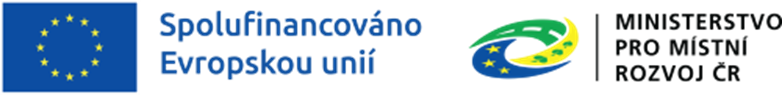 Seminář pro žadatele
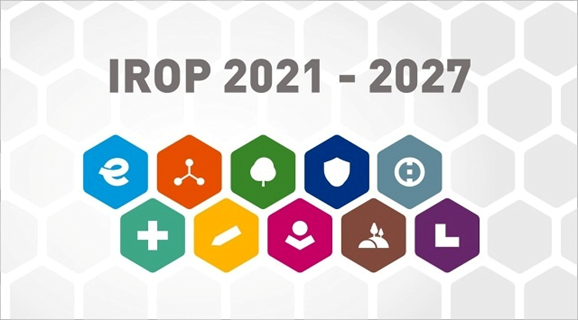 Středa 07.05.2024, 14.00 hodKněževes 
Výzva 3.  IROP – HASIČI
Výzva 4. IROP – VEŘEJNÁ PROSTRANSTVÍ
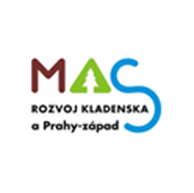 www.maskpz.cz                info@maskpz.cz                          tel. 603 246 655  nebo  603 838 789
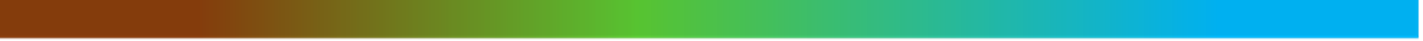 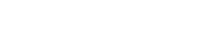 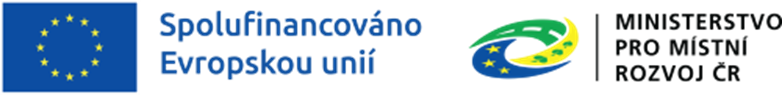 Obsah semináře
PROCES ADMINISTRACE NA MAS 
Projektový záměr, proces kontroly a hodnocení, doporučení projektu k realizaci, zadání do MS2021+
OBECNÉ INFORMACE K VÝZVÁM
3. Výzva  IROP HASIČI 
4. Výzva IROP VEŘEJNÁ PROSTRANSTVÍ   
DOTAZY A DISKUZE
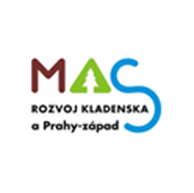 www.maskpz.cz                info@maskpz.cz                          tel. 603 246 655  nebo  603 838 789
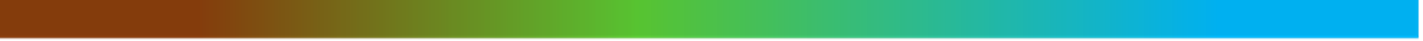 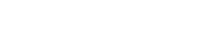 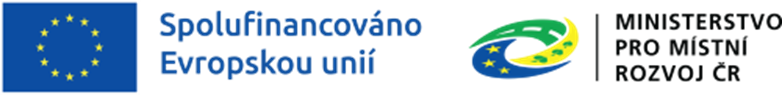 Proces administrace od podání projektového záměru na MAS do podání žádosti o podporu do MS2021+
Výzva ŘO IROP k předkládání žádostí o podporu integrovaných projektů CLLD do MS 2021+
VÝZVA  MAS k předkládání projektových záměrů 

(mimo MS2021+)
Předložení projektového záměru na MAS

(přes Datovou schránku)
MS2021+
Kontrola MAS 
o souladu záměru se zadanou žádostí v MS2021+
Statutár MAS podepisuje jako první signatář
Vybrané projekty 
=
Vyjádření MAS o souladu záměru s CLLD
MS2021+Podpis žádosti žadatelem a podání
žádosti.
(následuje kontrola na CRR)
MS2021+
Zpracování žádosti o podporu žadatelem v MS2021+ do výzvy ŘO IROP
Hodnocení projektových záměrů na MAS

 Admin.kontrola
 Věcné hodnocení
 Výběr projektů
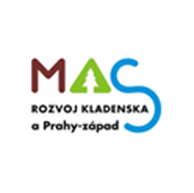 www.maskpz.cz                info@maskpz.cz                          tel. 603 246 655  nebo  603 838 789
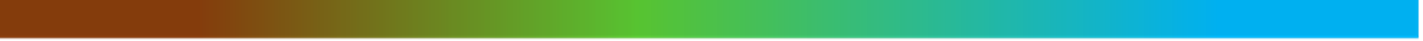 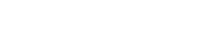 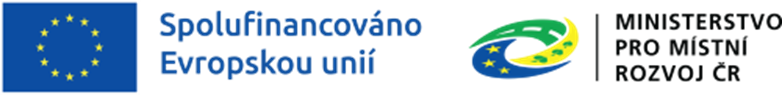 Proces administrace od podání projektového záměru na MAS do podání žádosti o podporu do MS2021+
PROJEKTOVÝ ZÁMĚR -      Formulář je přílohou Výzvy MAS 
Žadatel vyplní (důležité – jasný popis projektu/aktivit/cílů, aby bylo možné posoudit záměr jak s vazbou na SCLLD, tak na hodnotící kritéria)
Uvede seznam přikládaných příloh, které zasílá spolu s Formulářem 
Podepíše (nepodepisuje-li statutár, nezapomeňte přiložit plnou moc)
PODÁ DO DATOVÉ SCHRÁNKY MAS rozvoj Kladenska a Prahy-západ, z.s. do termínu určeného ve Výzvě           (Potvrzením o doručení projektového záměru je automaticky generovaná doručenka datové schránky)Následuje - ADMINISTRATIVNÍ KONTROLA na MAS – v případě nedostatků – výzva k opravě (JEN 1x!!) 
                                                                                     (viz Interní postupy – PR IROP21+)
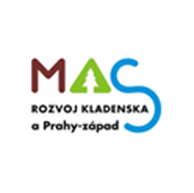 www.maskpz.cz                info@maskpz.cz                          tel. 603 246 655  nebo  603 838 789
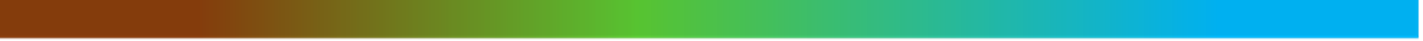 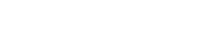 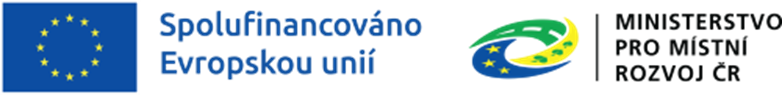 Proces administrace od podání projektového záměru na MAS do podání žádosti o podporu do MS2021+
PROJEKTOVÝ ZÁMĚR -      Administrativní kontrola  - Kancelář MAS /dle kritérií (viz příloha výzvy)
Kritéria přijatelnosti = NENAPRAVITELNÁ			Kritéria formálních náležitostí = NAPRAVITELNÁ  (možná oprava 1 x !)- podáno do datové schránky				kontroluje se, zda je projektový záměr řádně vyplněn, zda podepsala- podáno včas (do termínu stanoveného výzvou)		oprávněná/zmocněná osoba, jsou doloženy přílohy- žadatel je oprávněným žadatelem v dané výzvě- místo realizace je v území MAS
Následuje - VĚCNÉ HODNOCENÍ PROJEKTOVÝCH ZÁMĚRŮ – (Výběrová komise) – dle bodových kritérií (viz příloha výzvy)- VÝBĚR PROJEKTOVÝCH ZÁMĚRŮ – (Rada spolku)- VYDÁNÍ „VYJÁDŘENÍ MAS O SOULADU PROJEKTOVÉHO ZÁMĚRU SE SCHVÁLENOU STRATEGIÍ CLLD “   (přílohou „Vyjádření MAS“ je daný projektový záměr) (přikládá se do MS2021+ jako jedna z povinných příloh) 
                                                                            (viz Interní postupy – PR IROP21+)
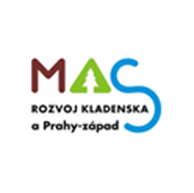 www.maskpz.cz                info@maskpz.cz                          tel. 603 246 655  nebo  603 838 789
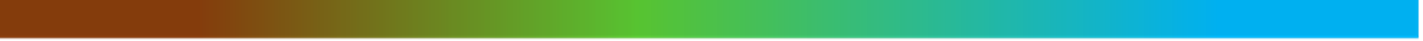 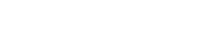 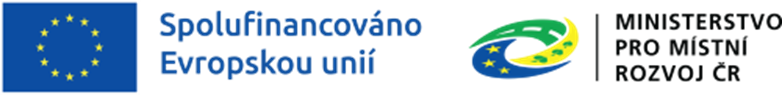 Proces administrace od podání projektového záměru na MAS do podání žádosti o podporu do MS2021+
ZPRACOVÁNÍ PLNÉ ŽÁDOSTI DO MS2021+  DO SPECIFICKÉ VÝZVY ŘO
VČETNĚ VŠECH POVINNÝCH PŘÍLOH POŽADOVANÝCH DLE „NADŘAZENÉ“ VÝZVY !!! 
        (Doporučujeme žadatelům, aby si své žádosti o podporu, tedy dokumenty a přílohy zpracovávali průběžně, to znamená, co        lze připravit již s vazbou na podání projektového záměru na MAS si určitě nachystejte v předstihu)
Žadatel musí nasdílet jako jednoho ze signatářů statutárního zástupce MAS a jako čtenáře pověřeného /zmocněného pracovníka MAS.
Po zadání celé žádosti a vložení všech příloh žadatel žádost finalizuje a informuje e-mailem kancelář MAS. Kancelář MAS posoudí, zda je žádost v souladu s projektovým záměrem podaným na MAS. V případě, že ano, informuje statutárního zástupce MAS a ten žádost elektronicky podepíše.
Následně elektronicky podepíše žádost oprávněná osoba žadatele a žádost podá.
Žádost musí žadatel podat před ukončením platnosti dokumentu „Vyjádření MAS“. 
Po podání následuje kontrola na CRR.
      Kontrolní listy pro vyhlášené výzvy  https://www.crr.cz/irop/projekt-a-kontrola/kontrolni-listy/kontrolni-listy-pro-hodnoceni/
                                                                               (viz Interní postupy – PR IROP21+)
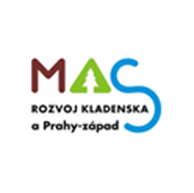 www.maskpz.cz                info@maskpz.cz                          tel. 603 246 655  nebo  603 838 789
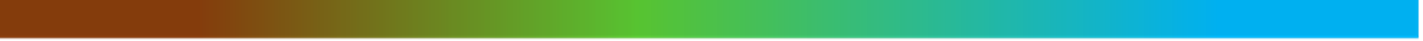 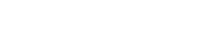 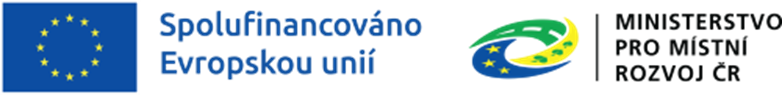 Obecné informace k výzvám IROP21+
Závazné dokumenty   -     Žadatel se musí řídit Obecnými a Specifickými pravidly pro žadatele a příjemce ŘO IROPOBECNÁ PRAVIDLA –  Závazná pro všechny  specifické cíle a výzvy
SPECIFICKÁ PRAVIDLA – Pro každou výzvu specifický dokument -  zásadní podklad pro zpracování žádosti !!!!Obsahuje informace o oprávněných žadatelích, podporovaných aktivitách, způsobilých/nezpůsobilých výdajích, požadovaných přílohách atd.
Vazba na Výzvu ŘO IROP č. 61 „HASIČI – SC 5.1. (CLLD)“
Vazba na Výzvu ŘO IROP č. 73 „VEŘEJNÁ PROSTRANSTVÍ – SC 5.1. (CLLD)“
Do vydání právního aktu se žadatel řídí verzí Obecných a Specifických pravidel platných v den vyhlášení výzvy integrovaného nástroje CLLD
V době realizace, tj. od vydání právního aktu, se příjemce řídí vždy aktuálně platnou verzí  Obecných i Specifických pravidel. 

Interní postupy – PR IROP21+  MAS KPZ postupy pro vyhlašování výzev,  podávání projektových záměrů, hodnocení a výběr projektových záměrů na MAS, podání do MS2021+, etický kodex atd.
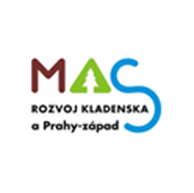 www.maskpz.cz                info@maskpz.cz                          tel. 603 246 655  nebo  603 838 789
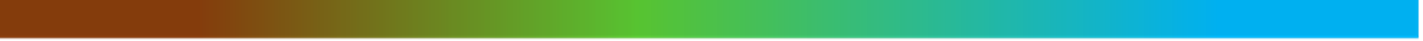 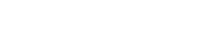 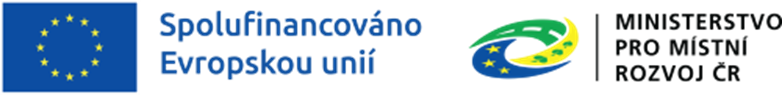 Obecné informace k výzvám IROP21+
Výzva MAS je kolová = věcné hodnocení na MAS 
Místo realizace projektů  =  v území MAS KPZ 
Financování ex post -  Dotace 95 %  (PR 80 % EU / 15 % SR)
Udržitelnost projektu – 5 let
               „Bezbariérovost“
Zásady  „Udržitelný rozvoj“  
              „ Významně nepoškozovat v oblasti životního prostředí”                (např. 70% odpadu ze stavby musí být recyklováno, úsporné vodovodní baterie, nesmí být postaveno na orné půdě...)
Nový způsob registrace v MS2021+  (identita občana/bankovní identita)
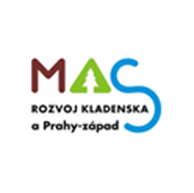 www.maskpz.cz                info@maskpz.cz                          tel. 603 246 655  nebo  603 838 789
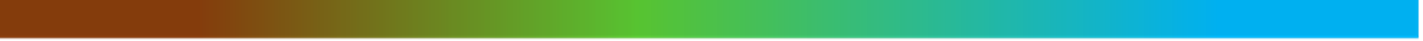 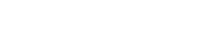 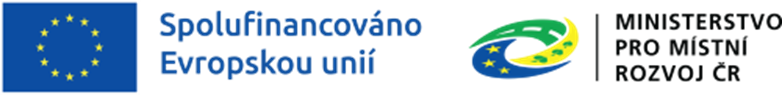 Obecné informace k výzvám IROP21+
Celkové způsobilé výdaje (CZV)
Nezpůsobilé výdaje
úroky z dlužných částek,nákup nezastavěných a zastavěných pozemků za částku přesahující stanovené limity
NEPŘÍMÉ NÁKLADY
                               Nedokládají sejejich výše je stanovena paušální sazbou do 7 % CZV  (např. studie proveditelnosti, PD, administrace projektu, režijní/provozní náklady, publicita a další) 
Náklady, na jejichž financování je použita paušální sazba, nelze zahrnout mezi přímé výdaje projektu.
PŘÍMÉ VÝDAJEMusí být doloženy daňovými a účetními dokladyA) na hlavní aktivitu projektuB) na doprovodnou aktivitu projektu (do stanoveného limitu)

Přímé výdaje, byť z věcného hlediska způsobilé, které nejsou řádně doložené, jsou vždy považovány za výdaje nezpůsobilé!
Daň z přidané hodnoty 
Podmínky týkající se způsobilosti DPH v projektu jsou uvedeny v kapitole 8 Obecných pravidel.
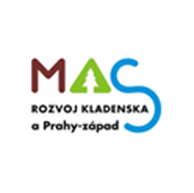 www.maskpz.cz                info@maskpz.cz                          tel. 603 246 655  nebo  603 838 789
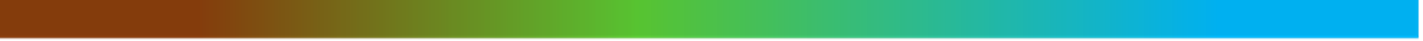 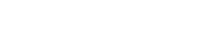 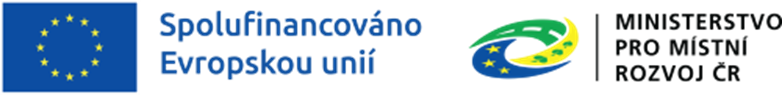 3. Výzva – IROP - HASIČI
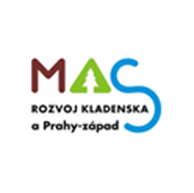 www.maskpz.cz                info@maskpz.cz                          tel. 603 246 655  nebo  603 838 789
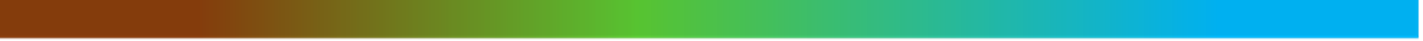 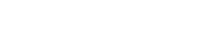 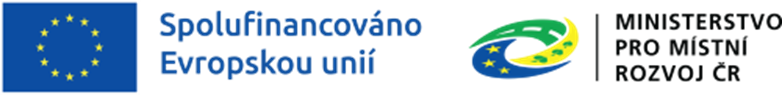 3. Výzva – IROP - HASIČI
Oprávnění žadatelé
Obce, které zřizují jednotky sboru dobrovolných hasičů zařazené do kategorie jednotek požární ochrany II, III a V (§ 29 zákona č. 133/1985 Sb., o požární ochraně, ve znění pozdějších předpisů)
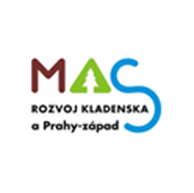 www.maskpz.cz                info@maskpz.cz                          tel. 603 246 655  nebo  603 838 789
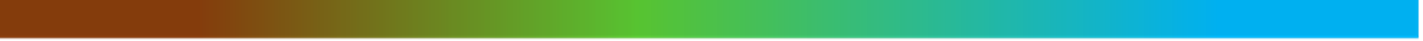 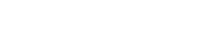 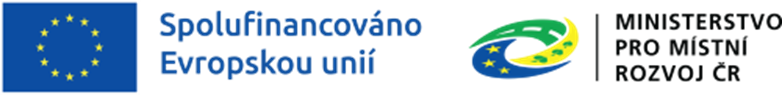 3. Výzva – IROP - HASIČI
Typy podporovaných aktivit
Podpora jednotek sboru dobrovolných hasičů kategorie jednotek požární ochrany II, III a V
A. Výstavba a rekonstrukce požárních zbrojnic; 

B. Pořízení požární techniky, věcných prostředků požární ochrany; 

C. Vybudování a revitalizace umělých vodních požárních nádrží v obcích. 

• doprovodná část projektu: Zvýšení energetické účinnosti při renovaci/výstavbě budov je doprovodnou (nepovinnou) částí projektu na úrovni způsobilých výdajů a bude intenzivně podporováno tam, kde to bude možné, a propagováno mezi žadateli. 
V případě památkově chráněných budov bude zvýšení energetické účinnosti využito tak, aby nedošlo ke změně charakteru či vzhledu budov.
Podaktivity mohou být libovolně kombinovány.
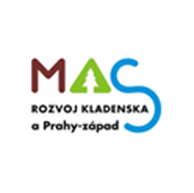 www.maskpz.cz                info@maskpz.cz                          tel. 603 246 655  nebo  603 838 789
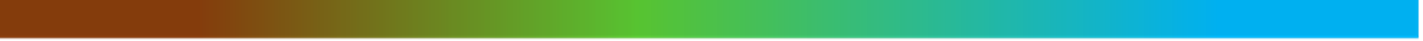 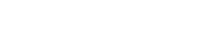 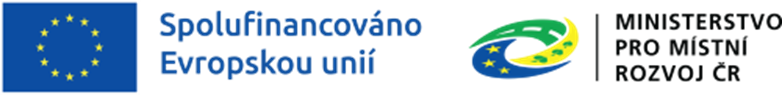 3. Výzva – IROP - HASIČI
Typy podporovaných aktivit
Podpořeny mohou být projekty, v rámci kterých dochází k posílení schopnosti reakce jednotek sboru doprovolných hasičů obce kategorie JPO II, III, a V, kdy projekt přispěje ke:
snížení negativních jevů mimořádných událostí
a/nebo ke zvýšení kvality záchranných a likvidačních prací
a/nebo ke snížení časové dotace potřebné při záchranných a likvidačních pracích při řešení mimořádných událostí
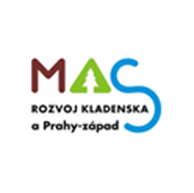 www.maskpz.cz                info@maskpz.cz                          tel. 603 246 655  nebo  603 838 789
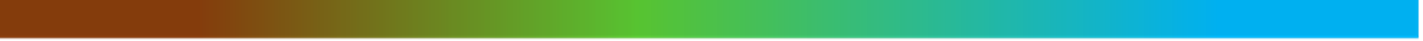 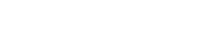 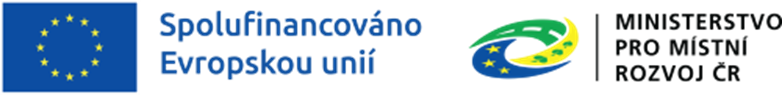 3. Výzva – IROP - HASIČI
Účel a cíl
Účel: 
Posílení odolnosti, vybavenosti a připravenosti jednotek sboru dobrovolných hasičů obce kategorie JPO II, III a V pro výkon služby (jedna z možností, nebo více možnosti, dle povahy projektu)
•  (A) Posílení odolnosti stávajících a vybudování nových zbrojnic včetně pořízení zařízení a technického a technologického vybavení zbrojnic jednotek sboru dobrovolných hasičů obcí kategorie JPO II, III a V
• (B) Pořízení materiálně technického vybavení pro výkon činnosti jednotek sboru dobrovolných hasičů obcí kategorie JPO II, III a V.
•  (C) Vybudování umělého zdroje požární vody pro požární účely, revitalizace stávajících umělých vodních požárních nádržích v obci sloužících jako zdroj požární vody.
Cíle: 
Cílem projektu je zajištění schopnosti jednotky sboru dobrovolných hasičů obce kategorie JPO II, III a V adekvátně reagovat na mimořádné události ve formě a kapacitě určené v žádosti o podporu.
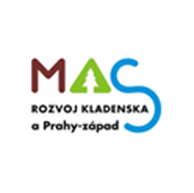 www.maskpz.cz                info@maskpz.cz                          tel. 603 246 655  nebo  603 838 789
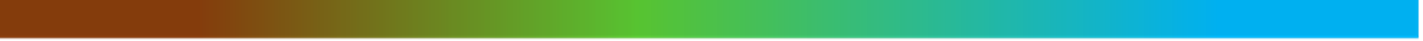 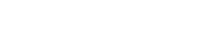 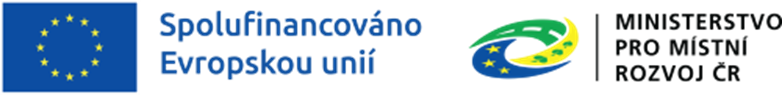 3. Výzva – IROP - HASIČI
Všechny podaktivity musí být v souladu s přílohou č. 9 Specifických pravidelParametry pro stavby a normativ materiálně technického vybavení pro výkon činností jednotek SDH obcí   
(rozděleno dle aktivit)
(A/Zbrojnice) Soulad s platnou legislativou a technickými normami (ČSN 73 5710)  s uvedenými parametry, zákony
(B/Technika, vybavení) Normativ obsahuje druhy techniky a věcných prostředků, které je možné pořídit dle kategorie JPO  
      Povinnost využít vzorovou technickou specifikaci https://www.hzscr.cz/clanek/irop-technika-pro-izs.aspx
(C/Nádrže) Základní podmínky pro vybudování a revitalizaci 

Pro každou podaktivitu, která je součástí projektu, musí být doloženo samostatné Souhlasné stanovisko HZS ČR. Vzory Stanovisek HZS ČR viz příloha č. 6 Specifických pravidel podle realizované podaktivityPostup pro vydání stanoviska viz příloha č. 7 Specifických pravidel
!! U podaktivity B !! pokud bylo zadávací řízení realizováno před datem vyhlášení výzvy 61, musí být doloženo také Stanovisko HZS ČR k technický podmínkám  – viz příloha č. 10 Specifických pravidelPostup pro vydání stanoviska viz příloha č. 11 Specifických pravidel
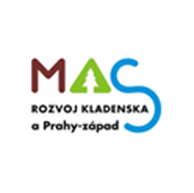 www.maskpz.cz                info@maskpz.cz                          tel. 603 246 655  nebo  603 838 789
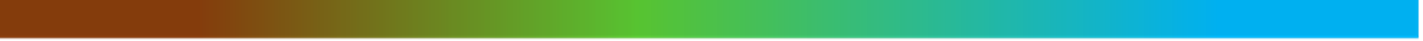 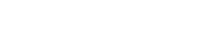 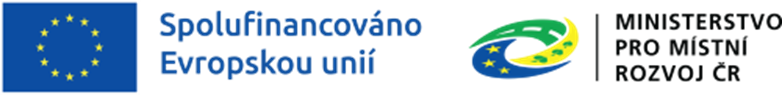 3. Výzva – IROP - HASIČI
Povinné přílohy k žádosti o podporu
Dokládají se při podání plné žádosti do MS2021+
Plná moc (záložka Identifikace projektu)
Zadávací a výběrová řízení  (záložka Veřejné zakázky)
Podklady pro hodnocení 
Doklad o prokázání právních vztahů k nemovitému majetku, který je předmětem projektu
Doklad prokazující povolení umístění stavby v území dle stavebního zákona
Doklad prokazující povolení k realizaci stavby dle stavebního zákona
Projektová dokumentace stavby
Rozpočet stavebních prací
Podklady pro stanovení kategorií intervencí a kontrolu limitů
Smlouva o zřízení bankovního účtu
Souhlasné stanovisko HZS ČR 
Průkaz energetické náročnosti budovy (PENB)
Krycí list výpočtu indikátoru 437 501
Kladné vyjádření MAS o souladu se schválenou strategií CLLD
www.maskpz.cz                info@maskpz.cz                          tel. 603 246 655  nebo  603 838 789
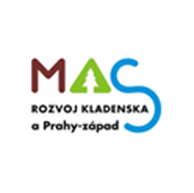 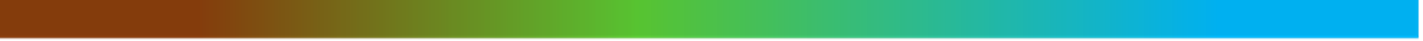 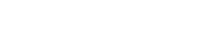 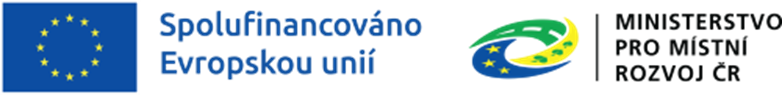 3. Výzva – IROP - HASIČI
Seznam indikátorů výzvy
Indikátory výstupu 
324 041 Veřejné budovy s nižší energetickou náročností
575 012 Nové či zodolněné objekty sloužící složkám IZS
570 012 Počet nových věcných prostředků složek IZS
575 401 Počet kusů nové techniky složek IZS
575 101 Počet podpořených umělých zdrojů požární vody
Indikátory výsledku 
323 000 Snížení konečné spotřeby energie u podpořených subjektů
437 501 Počet obyvatel, kteří mají prospěch z opatření na posílení ochrany obyvatelstva před 
                hrozbami spojenými se změnou klimatu a novými hrozbami
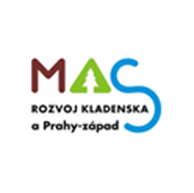 www.maskpz.cz                info@maskpz.cz                          tel. 603 246 655  nebo  603 838 789
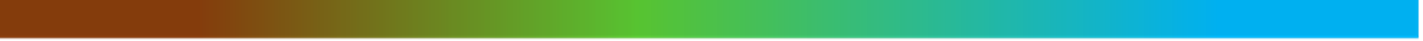 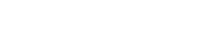 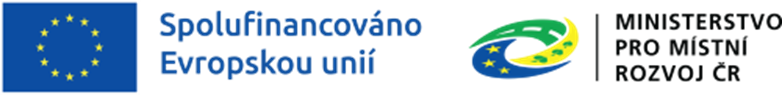 3. Výzva – IROP - HASIČI
Přímé výdaje
Pořízení stavby formou výstavby a stavební úpravy 
výstavba, přístavba nebo nástavba nových objektů zbrojnic jednotek dle kategorie JPO včetně souvisejících prostor nezbytného zázemí (např. úklidové komory, chodby, schodiště);
stavební úpravy (rekonstrukce, modernizace, revitalizace apod.) stávajících objektů zbrojnic jednotek dle kategorie JPO včetně souvisejících prostor nezbytného zázemí (např. úklidové komory, chodby, schodiště);
výstavba nových nebo revitalizace stávajících objektů umělých vodních požárních nádrží;
stavební úpravy a vybudování nezbytných objektů technického a technologického zázemí zbrojnice pro jednotky kategorie JPO II, III a V nebo umělé vodní požární nádrže;
vybudování přístupových komunikací, zpevněných a manipulačních ploch určených k obsluze zbrojnice jednotky kategorie JPO II, III a V nebo umělé vodní požární nádrže;
vybudování a stavební úpravy souvisejících inženýrských sítí (vodovod, kanalizace, plyn, elektrické vedení) v rámci stavby, která je součástí projektu a projektové dokumentace stavby (způsobilým výdajem je přípojka realizovaná i mimo pozemek hlavní stavby, pokud je tato přípojka součástí projektové dokumentace a souvisí s realizovaným projektem);
 úpravy venkovního prostranství (např. oplocení, zeleň, chodníky) související s realizací projektu;
výdaje na stavbou vyvolané úpravy a přeložky stávajících inženýrských sítí;
další výdaje stavebního charakteru, které souvisí s realizaci podaktivity vybudování a revitalizace umělých vodních požárních nádrží v obcích;
 zvýšení energetické účinnosti při renovaci/výstavbě budov;
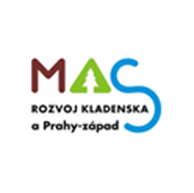 www.maskpz.cz                info@maskpz.cz                          tel. 603 246 655  nebo  603 838 789
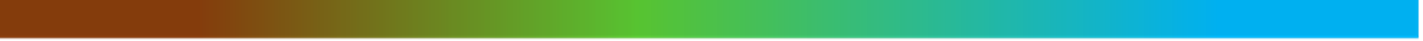 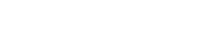 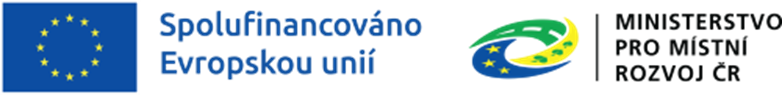 3. Výzva – IROP - HASIČI
Přímé výdaje
Pořízení majetku/Pořízení vybavení staveb
• pořízení techniky a věcných prostředků;
• pořízení technického a technologického vybavení staveb (např. zabezpečovací systém budovy, vzduchotechnika, mycí boxy, osvětlení) a technologických prvků a systémů umělých zdrojů požární vody (např. čerpadla, signalizační zařízení, armatury, potrubí);
• pořízení nábytku a vybavení (např. HW, SW, spotřebiče, hygienické zázemí) do nově vybudovaných objektů nebo objektů, u kterých realizací projektu došlo ke změně účelu využití;
• pořízení zařízení, technologií, technického a technologického vybavení, komunikačního SW a HW.

Nákup pozemku max. do výše 10 % CZV (v určených případech do 15 % CZV)
Nákup stavby 
Žadatel je povinen rozdělit plánované přímé výdaje na projekt mezi určené oblasti intervence v povinné příloze žádosti o podporu (viz SP str. 16-17)
Vzor  Podklady pro stanovené kategorií intervencí a kontrolu limitů viz příloha č. 4 Specifických pravidel
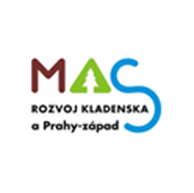 www.maskpz.cz                info@maskpz.cz                          tel. 603 246 655  nebo  603 838 789
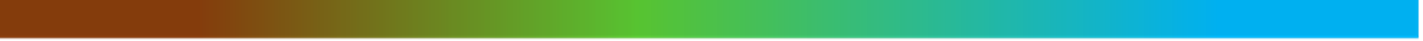 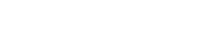 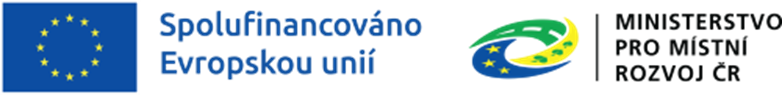 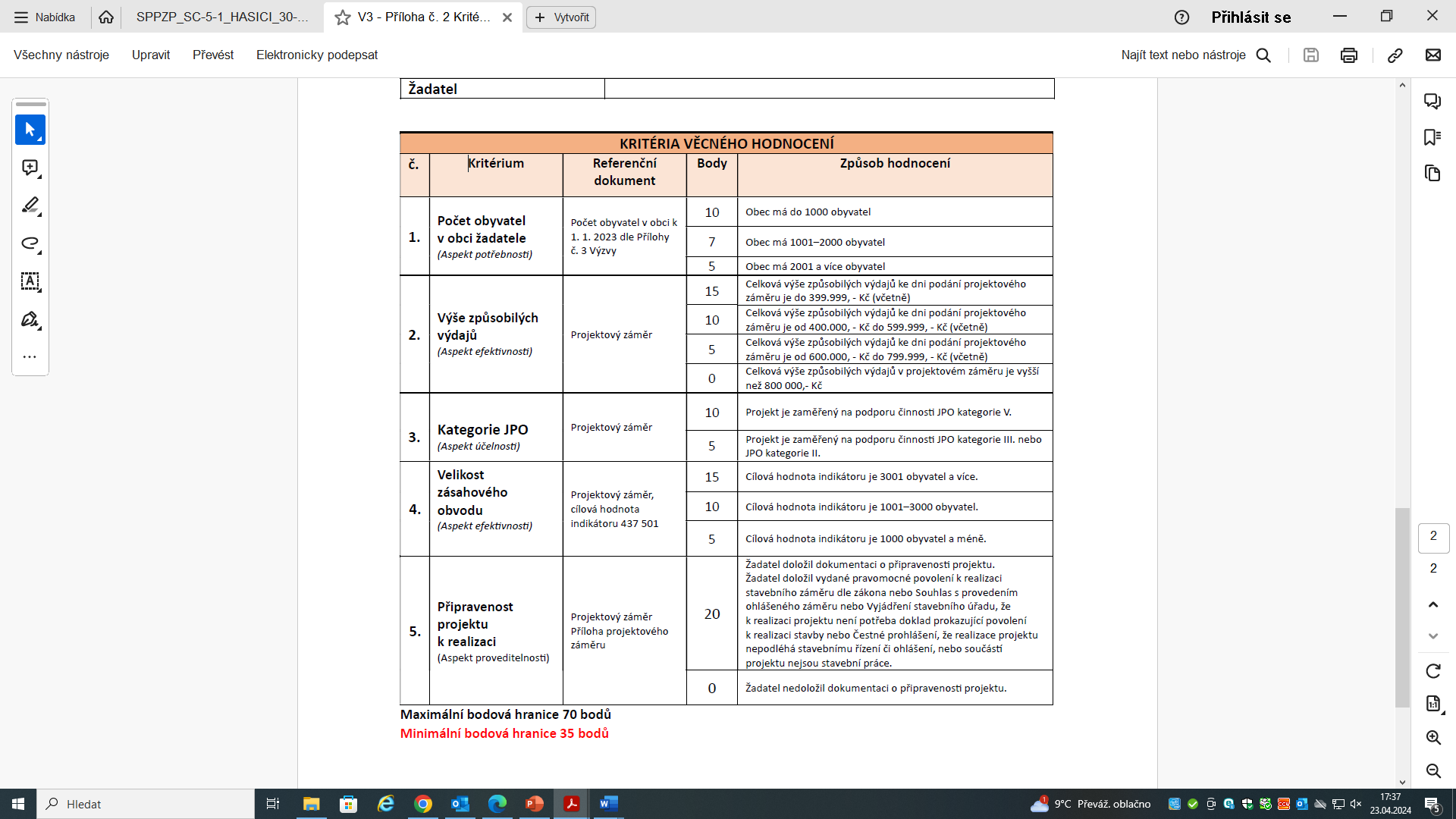 3. Výzva – IROP - HASIČI
Kritéria VĚCNÉHO HODNOCENÍ
Maximální bodová hranice 70 bodůMinimální bodová hranice 35 bodů
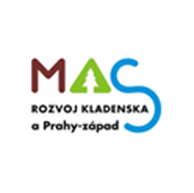 www.maskpz.cz                info@maskpz.cz                          tel. 603 246 655  nebo  603 838 789
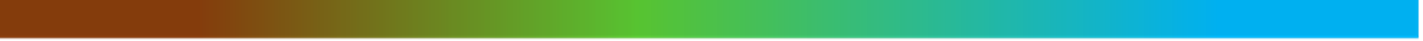 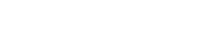 4. Výzva – IROP – V.PROSTRANSTVÍ
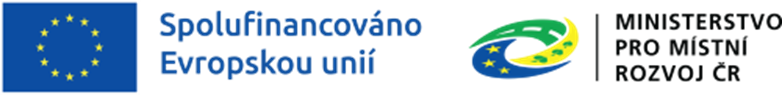 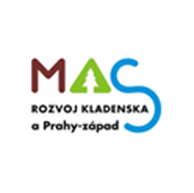 www.maskpz.cz                info@maskpz.cz                          tel. 603 246 655  nebo  603 838 789
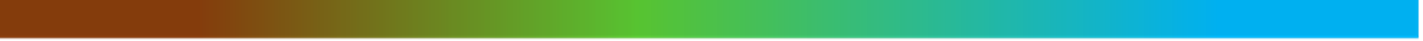 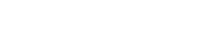 4. Výzva – IROP – V.PROSTRANSTVÍ
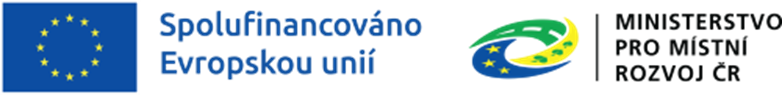 Oprávnění žadatelé
obce,  kraje
 organizace zřizované nebo zakládané obcemi / kraji
 organizační složky státu (OSS)
 příspěvkové organizace OSS (PO OSS)
 církve, církevní organizace
 státní podniky, státní organizace
 veřejné a státní vysoké školy
veřejné výzkumné instituce
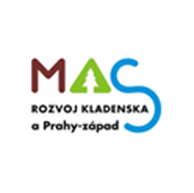 www.maskpz.cz                info@maskpz.cz                          tel. 603 246 655  nebo  603 838 789
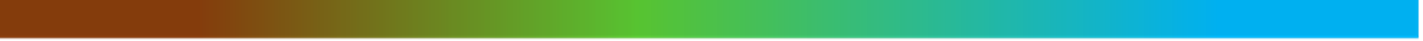 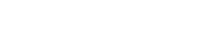 4. Výzva – IROP – V.PROSTRANSTVÍ
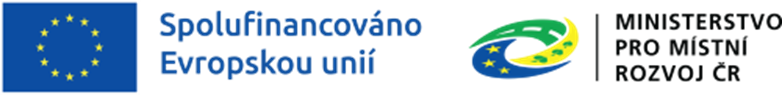 Typy podporovaných aktivit
Revitalizace veřejných prostranství měst a obcí 
• ucelené (komplexní) projekty veřejných prostranství zaměřené na veřejnou a technickou    infrastrukturu a související zelenou infrastrukturu (modrou a zelenou složku) a opatření v  řešeném území nezbytná pro rozvoj a zlepšení kvality ekosystémových služeb měst a obcí; 
• revitalizace, modernizace a zajištění bezpečnosti stávajících veřejných prostranství;
• revitalizace a úprava nevyužívaných ploch.
Kritérium:  Projekt je uceleným řešením zelené infrastruktury a souvisejících opatření ve veřejném prostranství.  Součástí projektu je zelená infrastruktura (její modrá či zelená složka) a zároveň je součástí projektu mobiliář.
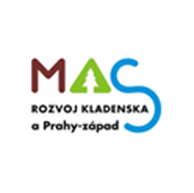 www.maskpz.cz                info@maskpz.cz                          tel. 603 246 655  nebo  603 838 789
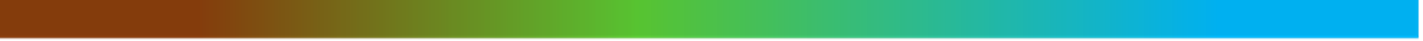 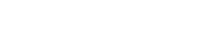 4. Výzva – IROP – V.PROSTRANSTVÍ
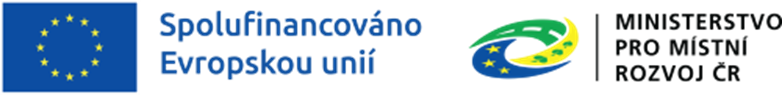 Typy podporovaných aktivit
Podpora je zaměřena na veřejná prostranství podle § 34 zákona č. 128/2000 Sb., o obcích (obecní zřízení), ve znění pozdějších předpisů, na jejich vznik či úpravu ve vazbě na veřejnou a technickou infrastrukturu a související zelenou infrastrukturu. Podporována budou například: náměstí, parky, pěší zóny, uliční prostory, volně dostupné vnitrobloky, náplavky. 
Kritérium: Veřejné prostranství bude každému přístupné bez omezení a bude sloužit k obecnému užívání.   Zdarma,  přístupné celý den, všechny dny v roce.
Možnost uzavření pouze v době nočního klidu (22-06)
V případě, že předmětem realizace projektu je hřbitov, bude veř. přístupný min. 8 hod za den.
Kritérium: Projekt byl projednán s občany
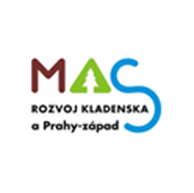 www.maskpz.cz                info@maskpz.cz                          tel. 603 246 655  nebo  603 838 789
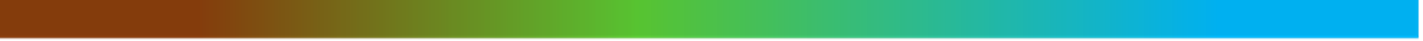 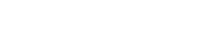 4. Výzva – IROP – V.PROSTRANSTVÍ
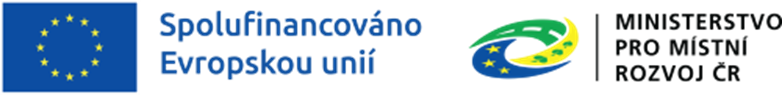 Účel a cíl
Účel: 
Zkvalitnění veřejného prostranství a ekosystémových služeb

Cíle: 
Revitalizace, modernizace a dostupnost stávajících veřejných prostranství ve vazbě na veřejnou a technickou infrastrukturu a související zelenou infrastrukturu.
Revitalizace a úprava nevyužívaných ploch, vznik a dostupnost nového veřejného prostranství ve vazbě na veřejnou a technickou infrastrukturu a související zelenou infrastrukturu.
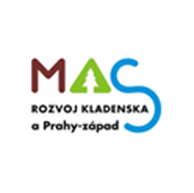 www.maskpz.cz                info@maskpz.cz                          tel. 603 246 655  nebo  603 838 789
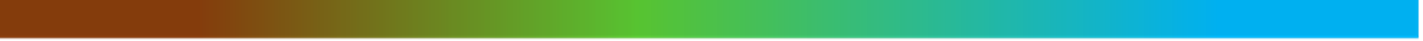 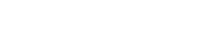 4. Výzva – IROP – V.PROSTRANSTVÍ
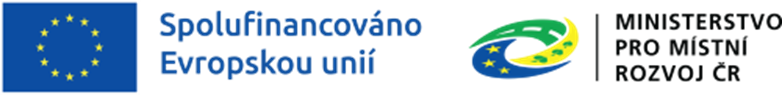 Povinné přílohy k žádosti o podporu
Dokládají se při podání plné žádosti do MS2021+
Plná moc  (záložka Identifikace projektu)
Zadávací a výběrová řízení  (záložka Veřejné zakázky)
Podklady pro hodnocení (záložka Dokumenty)
Doklad o prokázání právních vztahů k nemovitému majetku, který je předmětem projektu
Doklad prokazující povolení umístění stavby v území dle stavebního zákona 
Doklad prokazující povolení k realizaci stavby dle stavebního zákona
Znalecký posudek
Projektová dokumentace stavby
Rozpočet stavebních prací
Podklady pro stanovení kategorií intervencí a kontrolu limitů
Smlouva o zřízení bankovního účtu
Výpis z Evidence skutečných majitelů
Situační náhled řešeného území
Vyjádření místně a věcně příslušného orgánu ochrany přírody
Kladné vyjádření MAS o souladu se schválenou strategií CLLD
Dokumentace k prověřování z hlediska klimatického dopadu
1. Výzva – IROP - VZDĚLÁVÁNÍ
www.maskpz.cz                info@maskpz.cz                          tel. 603 246 655  nebo  603 838 789
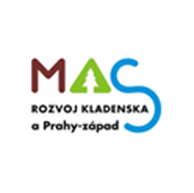 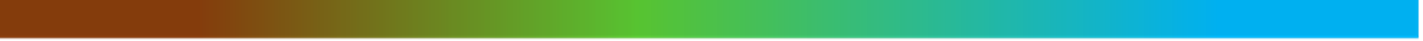 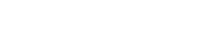 4. Výzva – IROP – V.PROSTRANSTVÍ
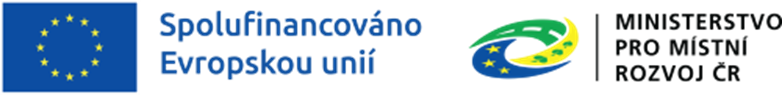 Seznam indikátorů výzvy
Indikátory výstupu 
444 001 - Zelená infrastruktura podpořená pro jiné účely než přizpůsobování se změnám klimatu
444 101 – Plocha podpořeného veřejného prostranství
Indikátory výsledku 
426 001 - Objem retenčních nádrží pro využití srážkové vody
444 011 - Počet obyvatel, kteří mají přístup k nové nebo modernizované zelené infrastruktuře
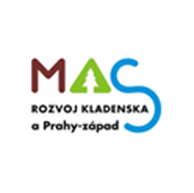 www.maskpz.cz                info@maskpz.cz                          tel. 603 246 655  nebo  603 838 789
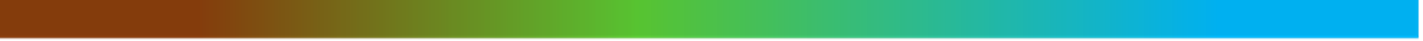 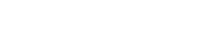 4. Výzva – IROP – V.PROSTRANSTVÍ
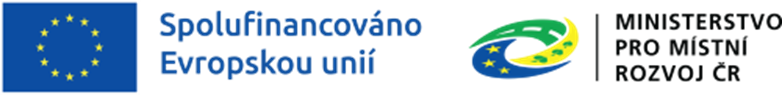 Přímé výdaje na hlavní část projektu
Pořízení stavby formou výstavby, stavební úpravy, zemní práce a další investice ve vazbě na veřejnou a technickou infrastrukturu a související zelenou infrastrukturu: 

(např. stavba veřejného prostranství (včetně ploch dopravní infrastruktury) stavební a zemní práce, budování a výměna povrchů a konstrukčních vrstev, výsadba a úprava vegetace, opěrné konstrukce (včetně pergol) a lanové systémy nezbytné pro růst popínavé zeleně (liány a vzpěrné rostliny),  prvky na podporu biodiverzity – refugia pro doprovodnou floru a faunu, retenční a akumulační nádrže, retenční a závlahový systém, vsakovací zařízení vč. napojení na techn. infrastrukturu, úprava či vznik vodních ploch, toků a břehů, umělé vodní prvky (např. kašny, fontány, pítka, mlhoviště), mobiliář (např. lavičky, herní prvky, workoutové prvky, odpadkové koše, informační tabule/panely, stojany na kola), přístřešky, altány a zastávky (včetně zelených střech a fotovoltaických panelů na jejich střechách), pořízení a instalace bezpečnostních kamer, vybudování nebo rekonstrukce veřejných toalet)
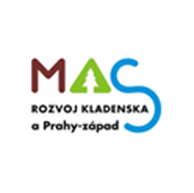 www.maskpz.cz                info@maskpz.cz                          tel. 603 246 655  nebo  603 838 789
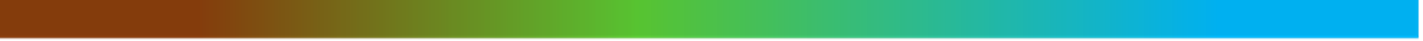 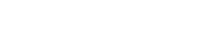 4. Výzva – IROP – V.PROSTRANSTVÍ
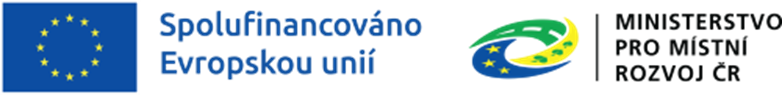 Přímé výdaje na doprovodnou část projektu
Veřejná a technická infrastruktura   max do 10 % CZV   
mosty a lávky  • sochy (popř. jiná umělecká díla a prvky) nezahrnující vodní prvek • investice vyvolané stavbou (např. přeložky stávajících inženýrských sítí, uvedení do původního stavu apod.) • demolice, sanace území a likvidace odpadu  
 
Nákup stavby max do 5 % CZV 
  
Nákup pozemku max do 10 % CZV
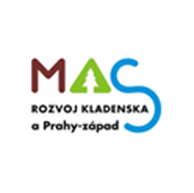 www.maskpz.cz                info@maskpz.cz                          tel. 603 246 655  nebo  603 838 789
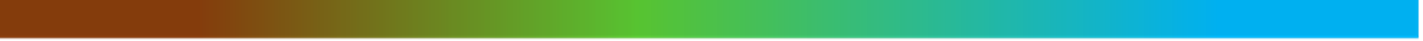 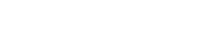 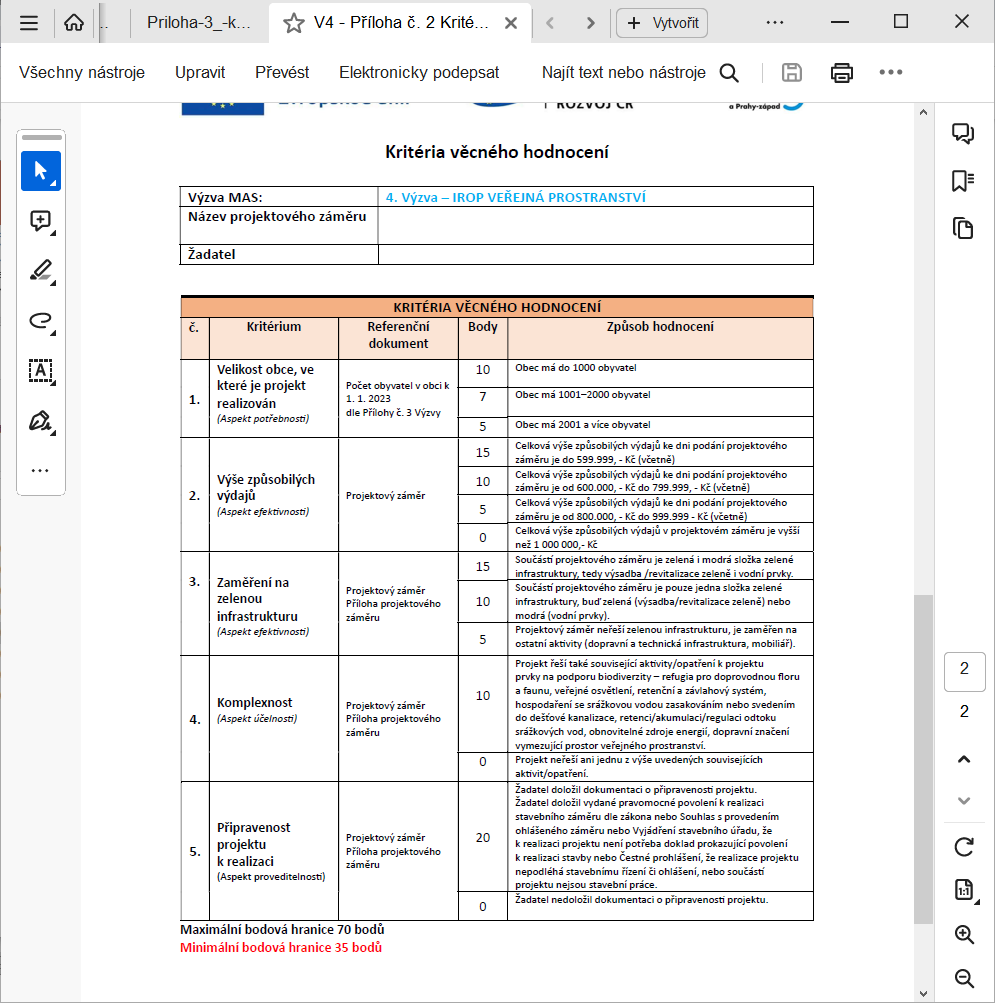 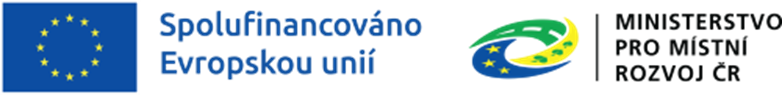 4. Výzva 
– IROP – V.PROSTRANSTVÍ
Kritéria VĚCNÉHO HODNOCENÍ
Maximální bodová hranice 70 bodůMinimální bodová hranice 35 bodů
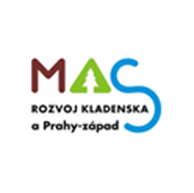 www.maskpz.cz                info@maskpz.cz                          tel. 603 246 655  nebo  603 838 789
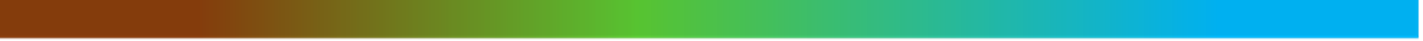 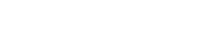 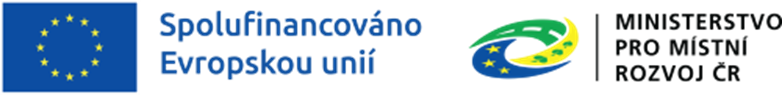 DOTAZY A DISKUZE
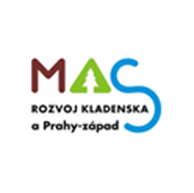 www.maskpz.cz                info@maskpz.cz                          tel. 603 246 655  nebo  603 838 789
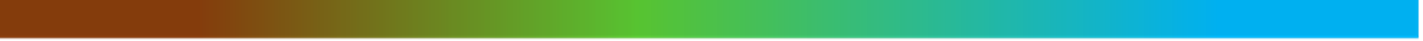 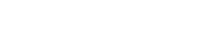 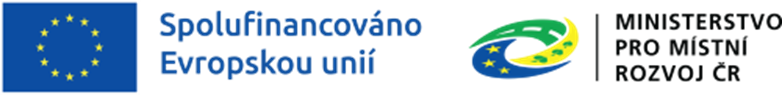 DĚKUJEME VÁM ZA POZORNOST
                     Jitka Toušová a Mirka Novopacká
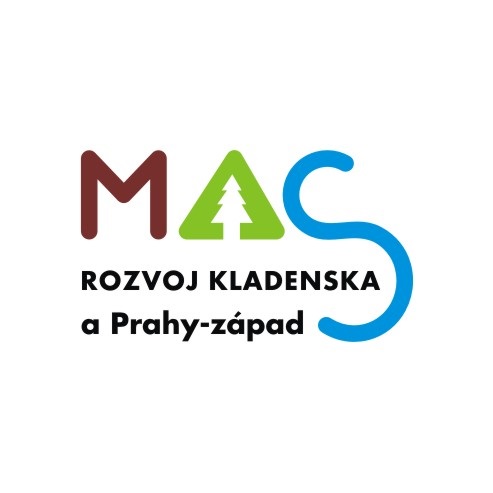 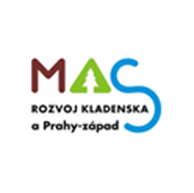 www.maskpz.cz                info@maskpz.cz                          tel. 603 246 655  nebo  603 838 789
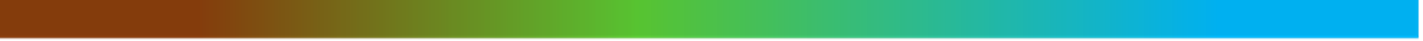 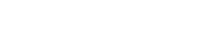